WASTE DISPOSAL UNIT
TECHNICAL SPECIFICATION AND REQUIREMENTS
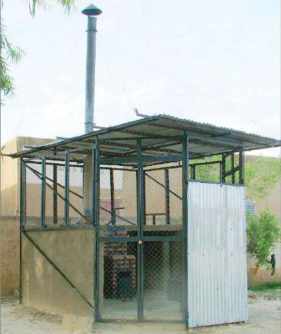 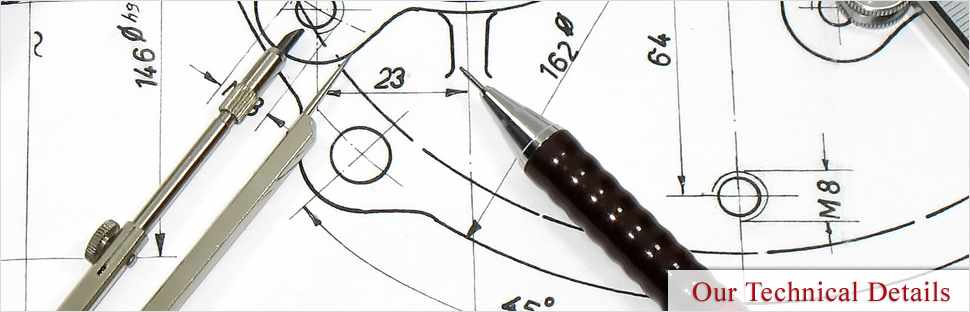 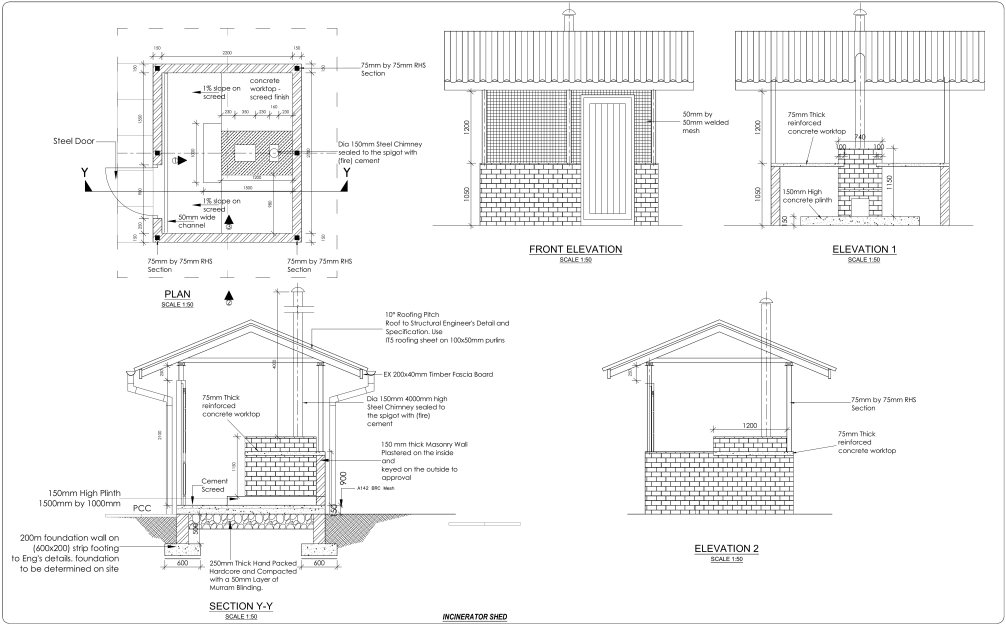 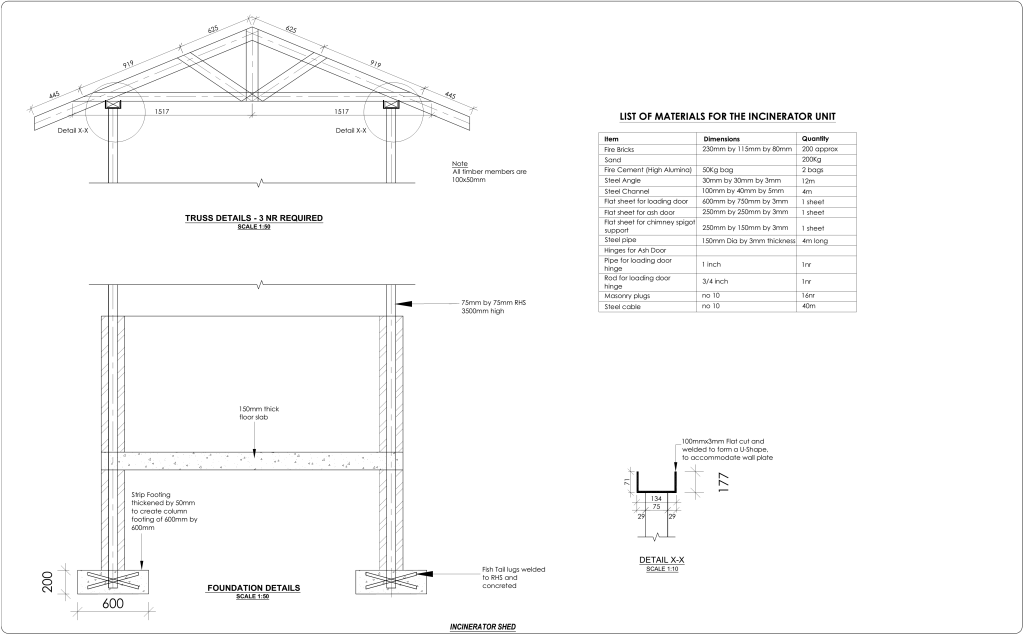 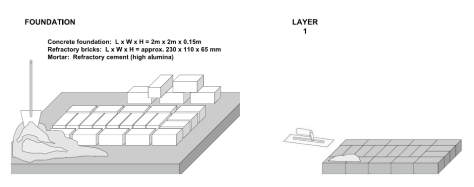 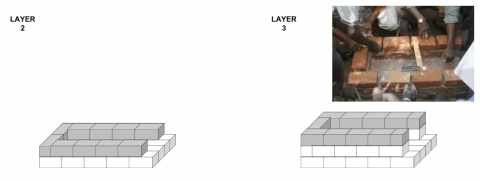 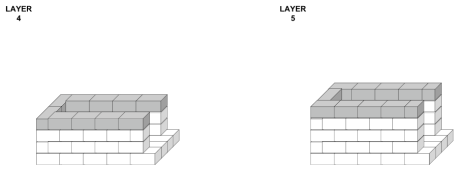 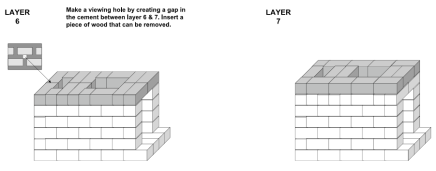 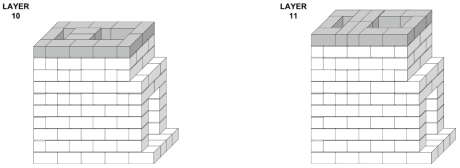 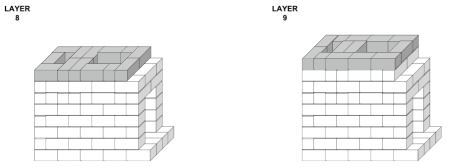 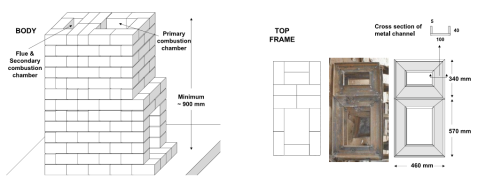 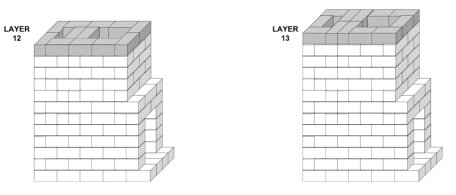 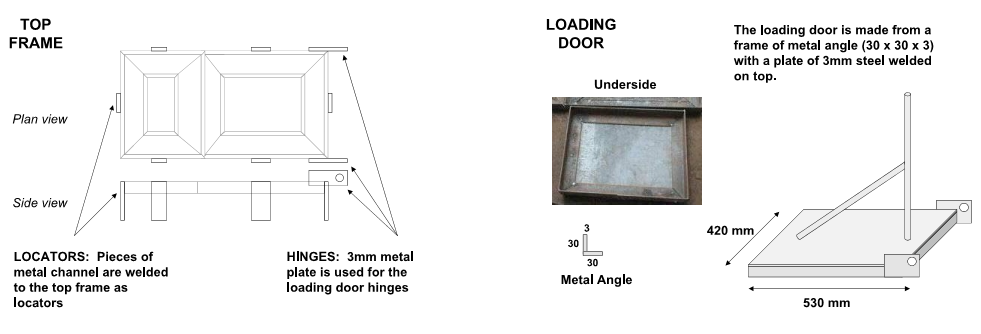 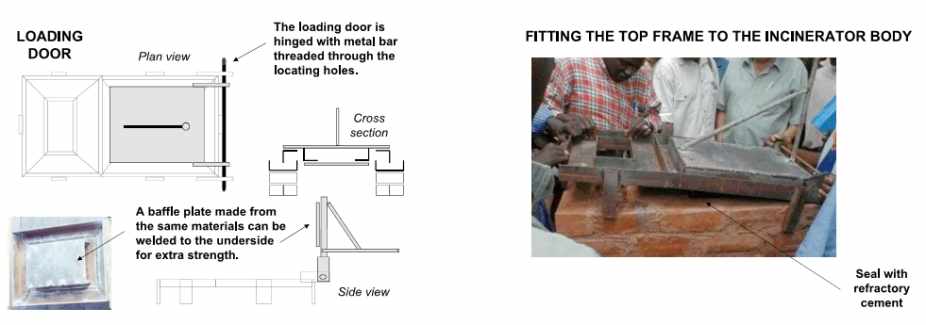 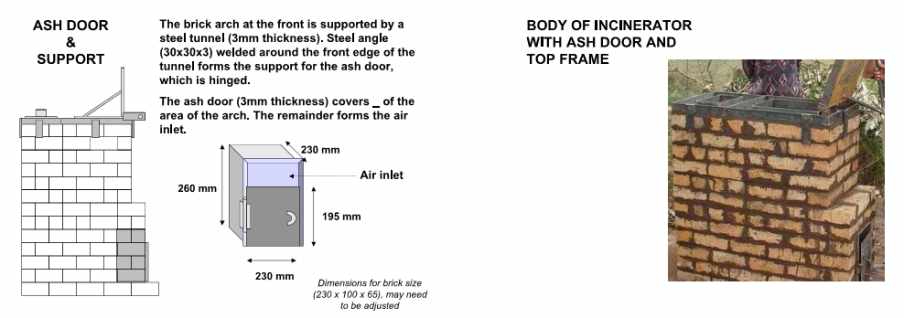 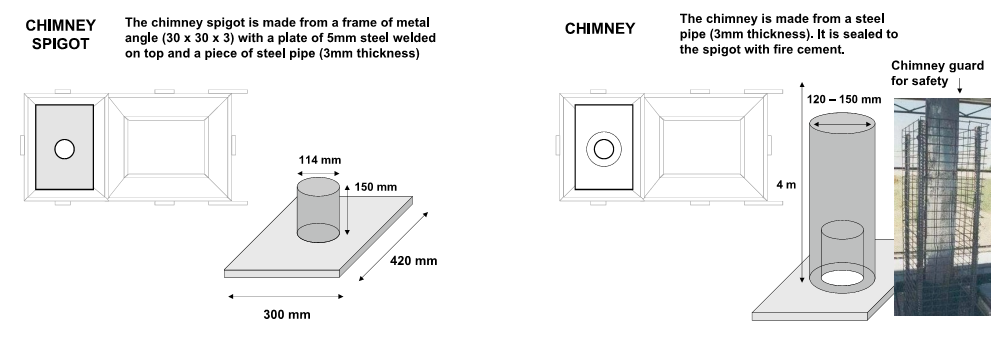 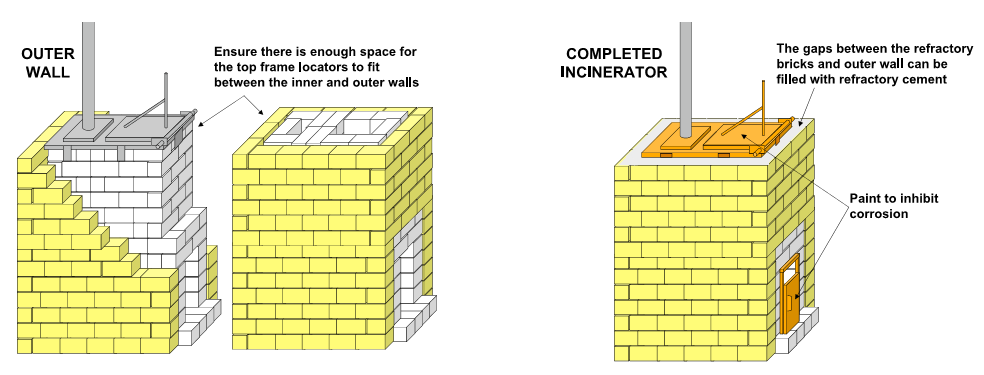 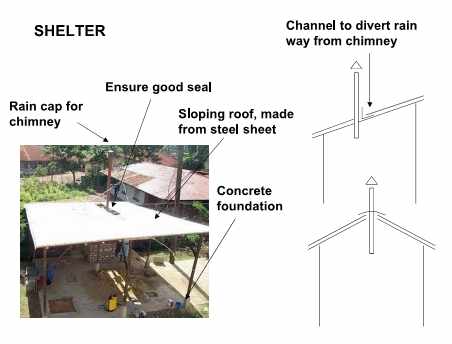